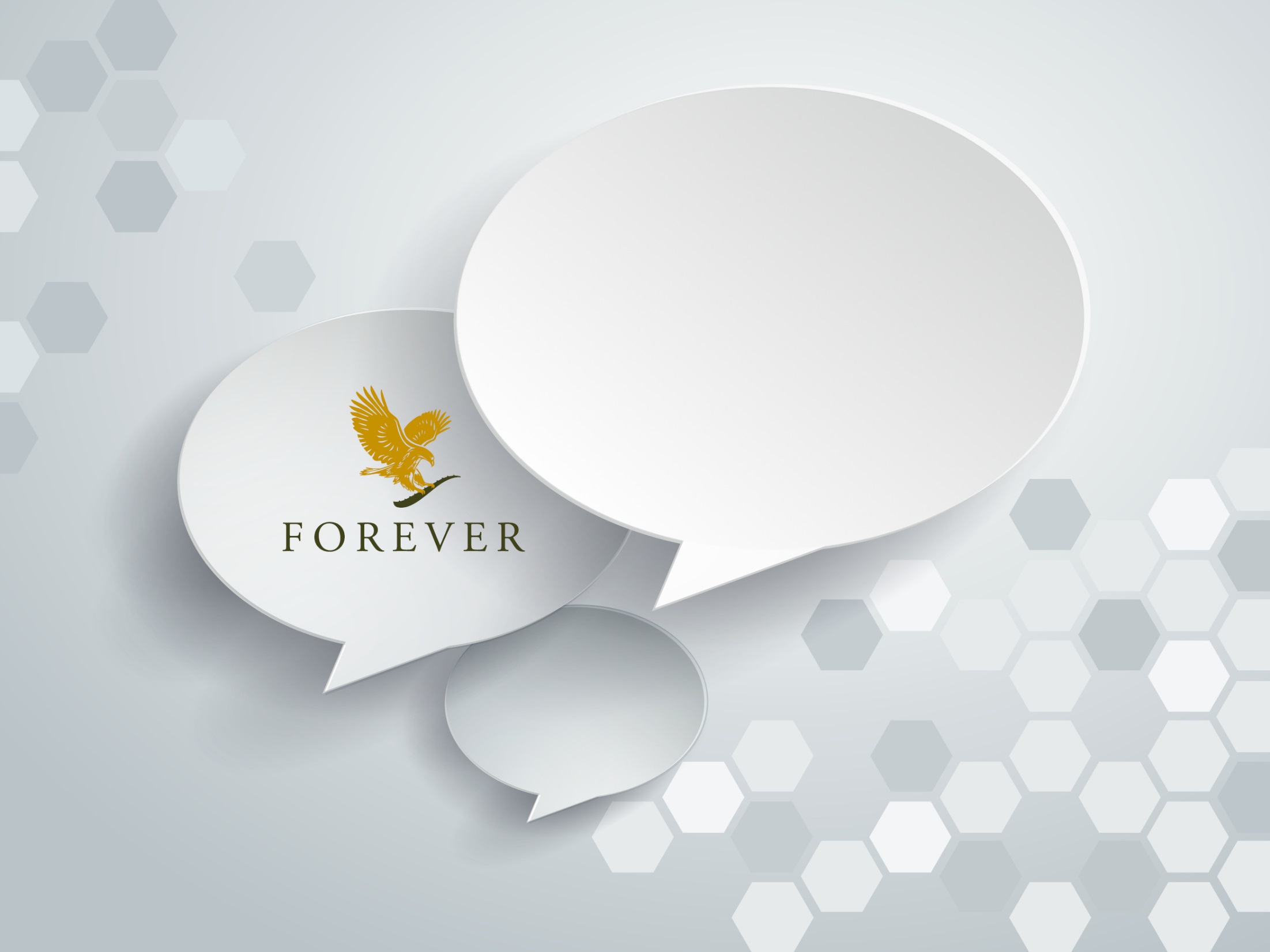 КАК ДА НАПРАВИМ УСПЕШНА ПЪРВА ПРЕЗЕНТАЦИЯ
ОБУЧЕНИЕ
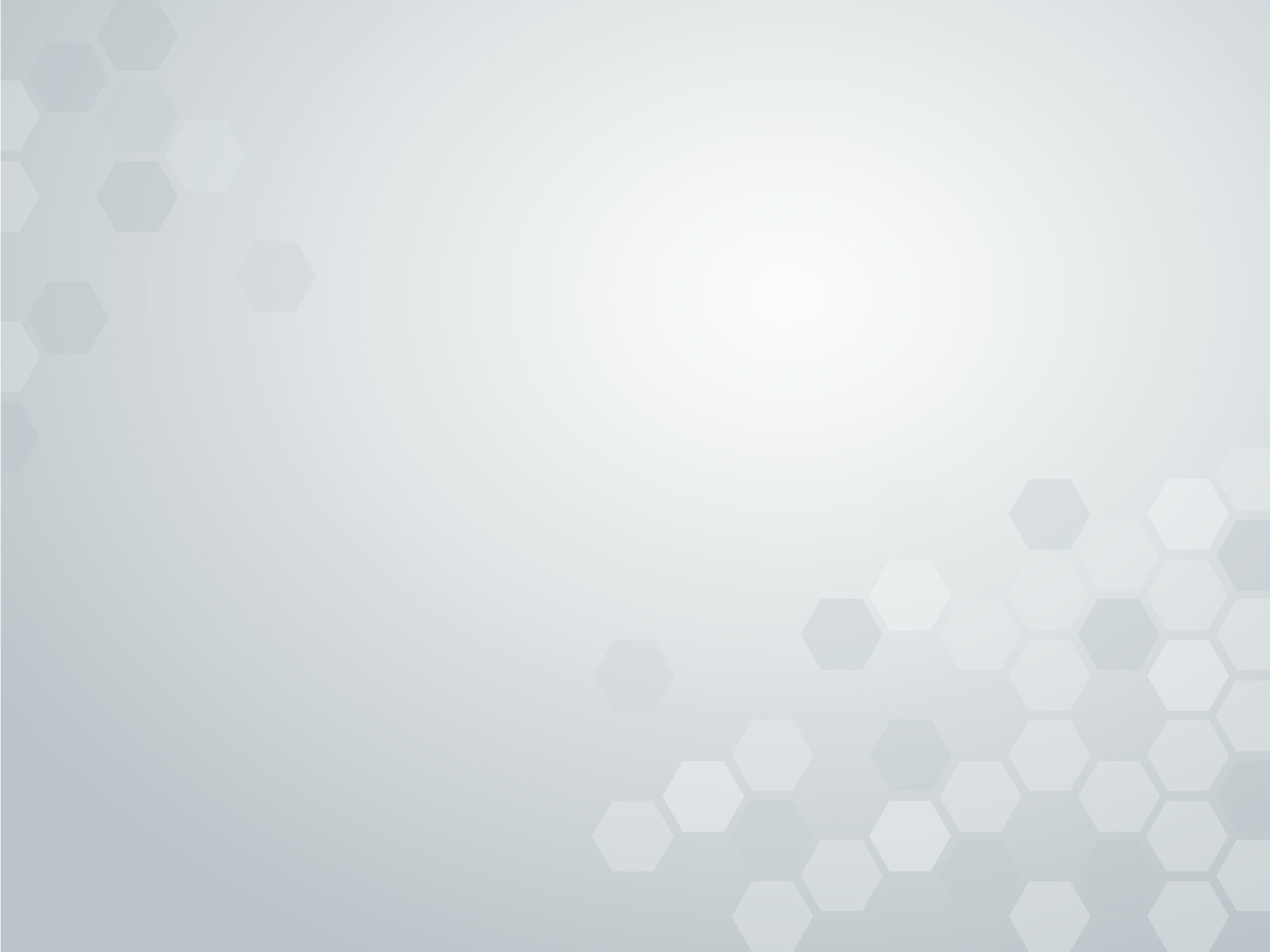 Успешна първа презентация(ПРЕДСТАВЯНЕ НА ВЪЗМОЖНОСТИТЕ)
Общо времетраене: 25-30 минути
Съдържа само НАЙ-ВАЖНОТО
Дава информация за следните ПЕТ неща:
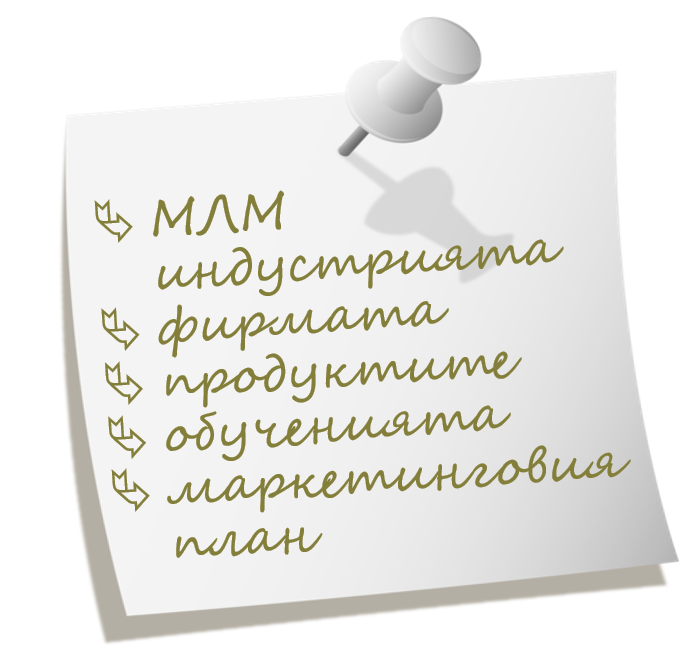 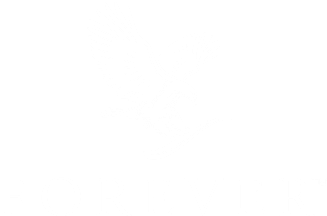 [Speaker Notes: Представянето на възможностите не трябва да бъде по-дълго от 25-30 минути. През това време потенциалните кандидати трябва да получат най-важната информация – тази, която ще ги убеди да се включат в бизнеса или не. Представянето на възможностите се състои от пет основни елемента, даващи отговор на основните въпроси, които кандидатите си задават, преди да вземат решение. Нека да разгледаме по-детайлно тези пет части.]
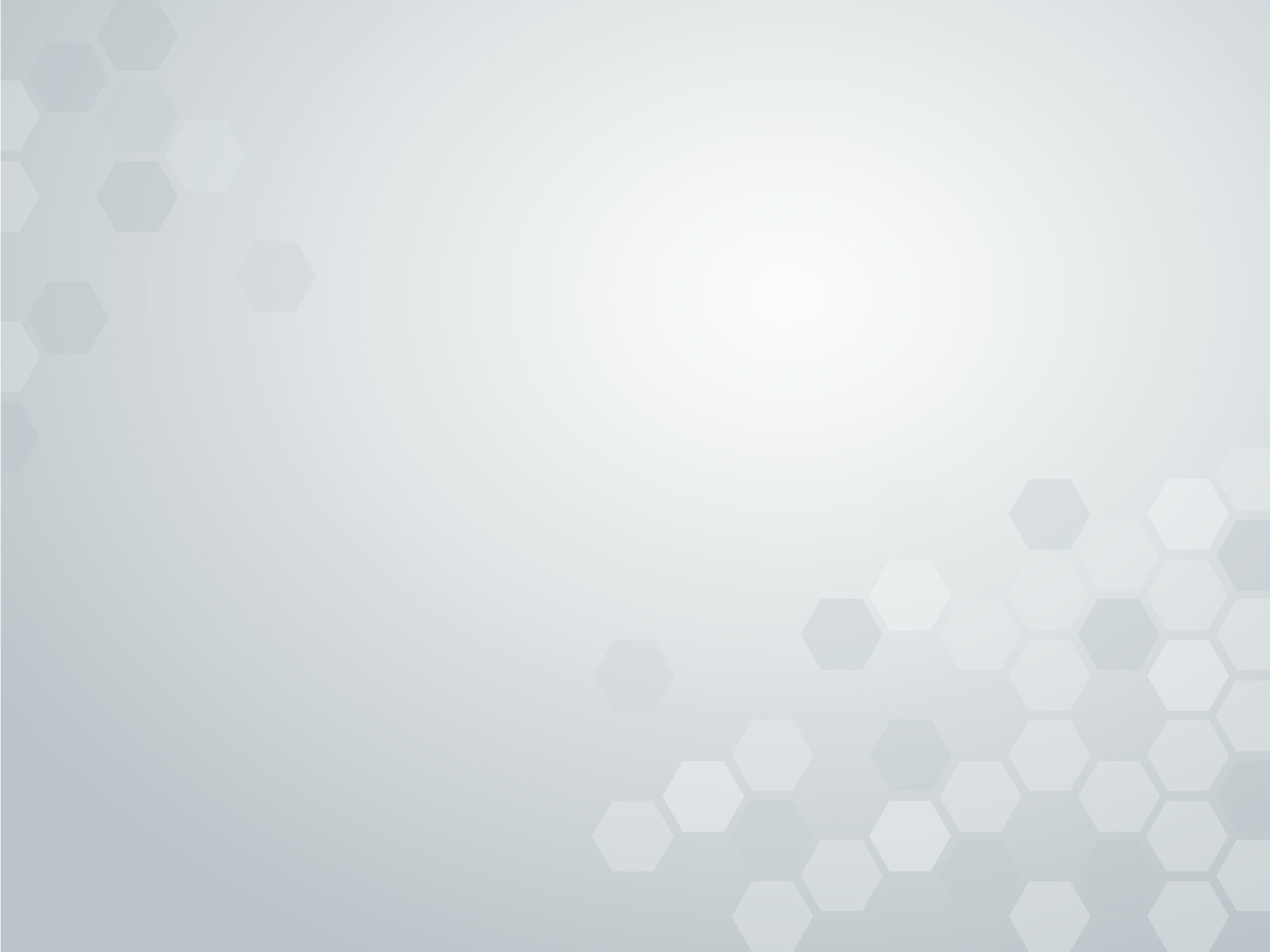 Успешна първа презентация(ПРЕДСТАВЯНЕ НА ВЪЗМОЖНОСТИТЕ)
МЛМ ИНДУСТРИЯТА
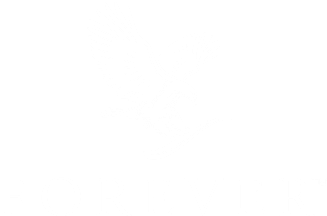 Времетраене: 1-2 минути
[Speaker Notes: Бъдещият собственик на Форевър бизнес иска да знае, в каква област на индустрията ще работи. Той може да има определени предразсъдъци към някои типове дейности като застраховки или продажба на недвижими имоти, например. На този първи въпрос на кандидата можем да отговорим много лесно. Директно му казваме, че работим в мрежовия маркетинг или в МЛМ индустрията. Когато стигнем дотук, въпросът може да се развие в две посоки: кандидатът знае какво е мрежов маркетинг, какви са основните му принципи и как функционира – може негови познати да работят в бранша или самият той да е бил в него. Вторият вариант е да няма никаква представа за какво става дума. В първия случай няма нужда да обясняваме повече и преминаваме към втората част от презентацията. Във втория случай трябва да обясним как работи МЛМ. Най-лесният начин е като го сравним с класическите продажби. Тук е добре да се акцентира на МЛМ като на директен начин на продажба, за да го почувстват кандидатите максимално близък и разбираем. Така е най-лесно да разберат и приемат този начин на разпространение на стоки като нещо нормално и напълно легитимно. Ще им вдъхне спокойствие, че в мрежовия маркетинг няма нищо лошо. А нашата цел е кандидатите ни да бъдат спокойни, нали?
Първата част от презентацията трябва да съдържа само това и не бива да продължава повече от 1-2 минути.]
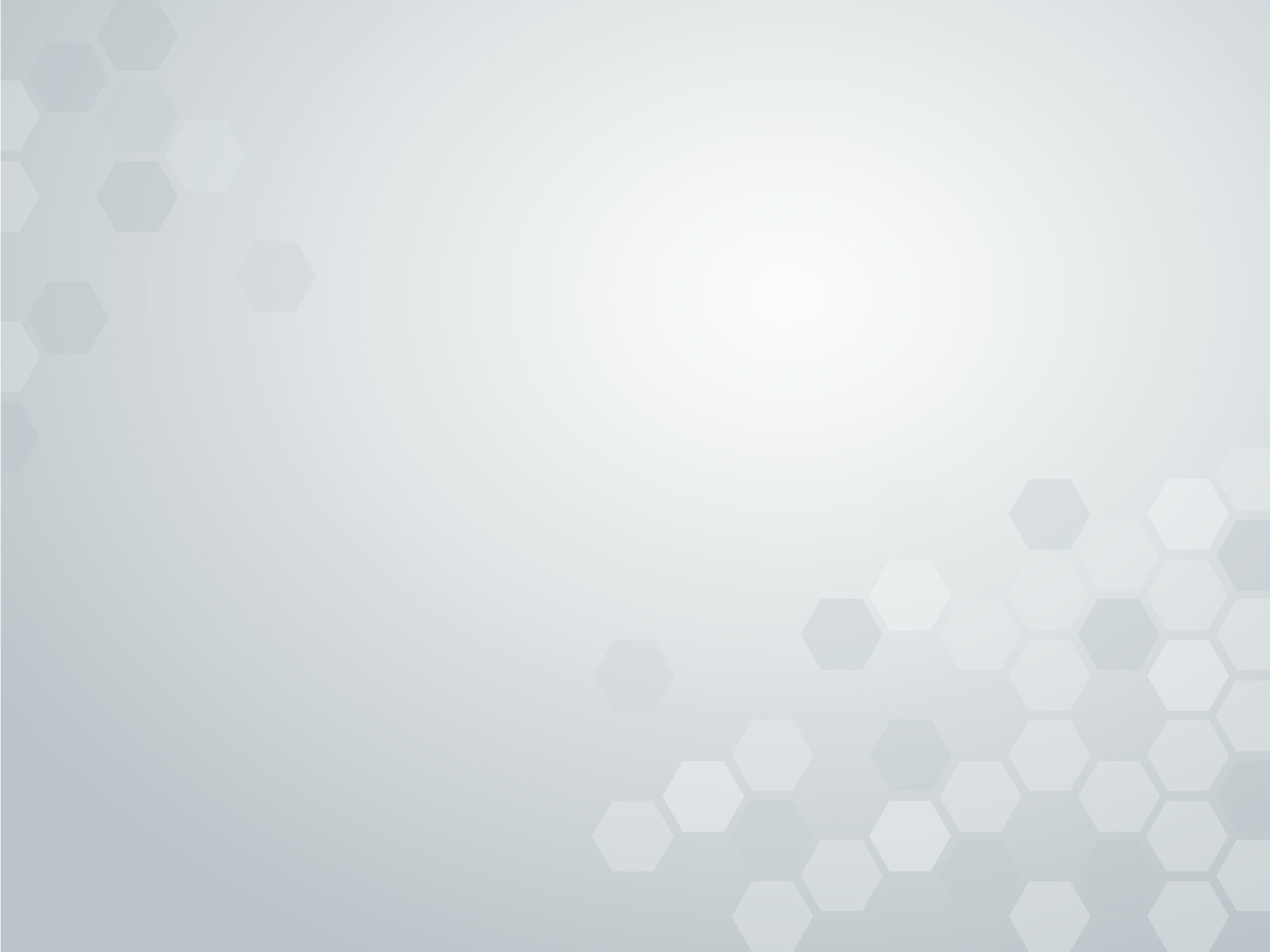 Успешна първа презентация(ПРЕДСТАВЯНЕ НА ВЪЗМОЖНОСТИТЕ)
ФИРМАТА
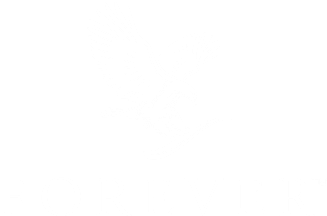 Времетраене: 1 минута
[Speaker Notes: Нормално е, когато предлагаме бизнес възможност някому, да му разкажем за фирмата, с която работим. Някои собственици на Форевър бизнес правят грешката да навлизат в прекалени детайли – правят финансов анализ на работата на фирмата, разказват биографията на нейния основател или описват колко голяма е къщата на директора й. Кандидатът не се вълнува от тези подробности. Той просто иска да научи, че името на компанията е Форевър Ливинг Продъктс (вечно живи продукти), че е на пазара над 35 години, че непрекъснато се развива, като създава нови продукти и ангажира все повече нови партньори (над 10 милиона в повече от 155 страни по света). Споделете плановете за бъдещо развитие. Подробните статистики, които вие смятате за интересни, но в момента може би не са за кандидата, можете да оставите за обученията на вече регистриралите се нови собственици на Форевър бизнес. В този момент събеседникът ви иска да знае само няколко основни факта, а не цялата история на фирмата. Изложението за фирмата трябва да трае около 1 минута.
ЗАПОМНЕТЕ: ВИЕ ТЪРСИТЕ ХОРА, КОИТО ОТ СВОЯ СТРАНА ТЪРСЯТ ВЪЗМОЖНОСТ. НЕ Е ВАША ЗАДАЧА ДА УБЕЖДАВАТЕ ХОРА, КОИТО НЯМАТ ЖЕЛАНИЕ ДА РАБОТЯТ! КАКВОТО И ДА КАЖЕТЕ НА ОНЕЗИ, КОИТО НЕ ИСКАТ, РЕЗУЛТАТЪТ ЩЕ Е ЕДИН И СЪЩ!]
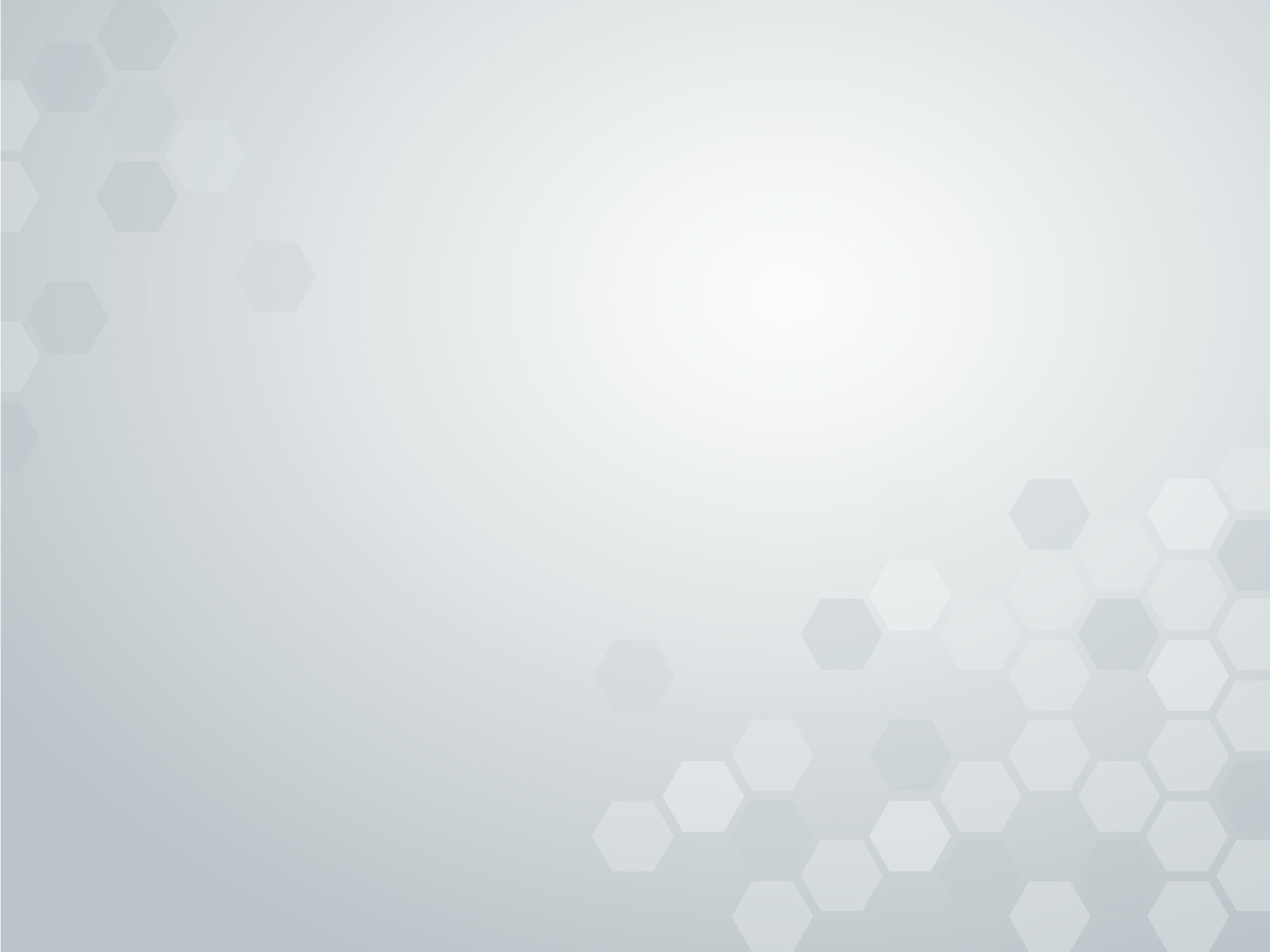 Успешна първа презентация(ПРЕДСТАВЯНЕ НА ВЪЗМОЖНОСТИТЕ)
ПРОДУКТИТЕ
Между-
народни
сертификати
Представяне на пазара
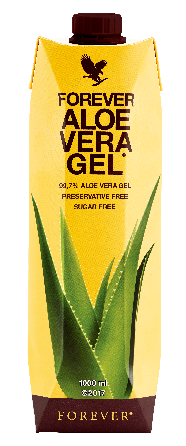 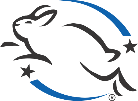 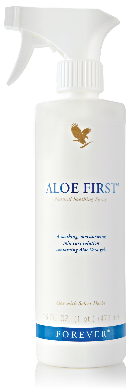 Основни групи
продукти
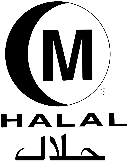 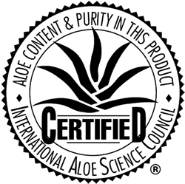 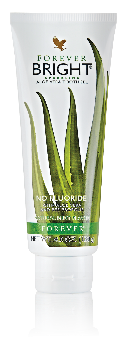 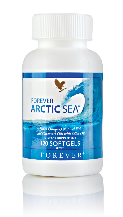 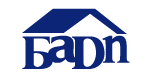 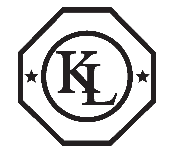 Накратко за ключовите продукти
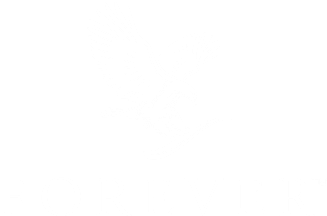 Времетраене: 5-8 минути
[Speaker Notes: Много често допускана грешка е да разказваме на кандидатите всичко, което ни е интересно на нас самите, а не онова, което всъщност ги интересува. (Нека не забравяме, че за риба се ходи с храната, вкусна на рибата, а не с тази, вкусна на нас ). Повечето собственици на Форевър бизнес искат и мислят, че е нужно непременно да разкажат на кандидата целия си опит с продуктите, всички резултати от лабораторни изследвания и характеристиките, съдържанието и приложението на всеки отделен продукт, за да докажат техните качества. Но ако се впуснем да описваме всеки продукт подробно, няма да ни стигнат и 5-6 часа, а казахме, че нашата първа презентация не бива да отнема повече от половин час. Значи онова, което трябва да кажем за продуктите е, че притежават международно признати сертификати - от Международния научен съвет за алое, Кашер, Халал, Ислямски одобрителен печат и сертификат, че не са тествани върху животни. Да споменем кои са основните групи продукти и да се спрем на няколко НАЙ-важни – гел от алое вера, Форевър дейли, Алое фърст, паста за зъби и др. Онова, което иска да научи нашият кандидат, е дали има пазар за тези продукти и дали ще се продават. Или с други думи казано, когато говорим за продуктите, не бива да се захласваме само по прекрасните им съставки и резултати в последните изследвания, а да обърнем внимание защо хората ги употребяват и доколко са доволни от тях. Безспорно всички детайли са важни, но по-важно е да дадем отговор на въпросите, които си задава нашият кандидат и ще му помогнат да вземе решение дали предлаганата възможност е за него или не. Трябва да направим общ преглед на групите продукти, без да навлизаме в подробни обяснения. Многото информация, както и прекалено хвалебствените и преекспонирани изрази могат да подразнят хората и да им попречат да вземат правилното решение. Представянето на продуктите трябва да се вмести в 5 до 8 минути.]
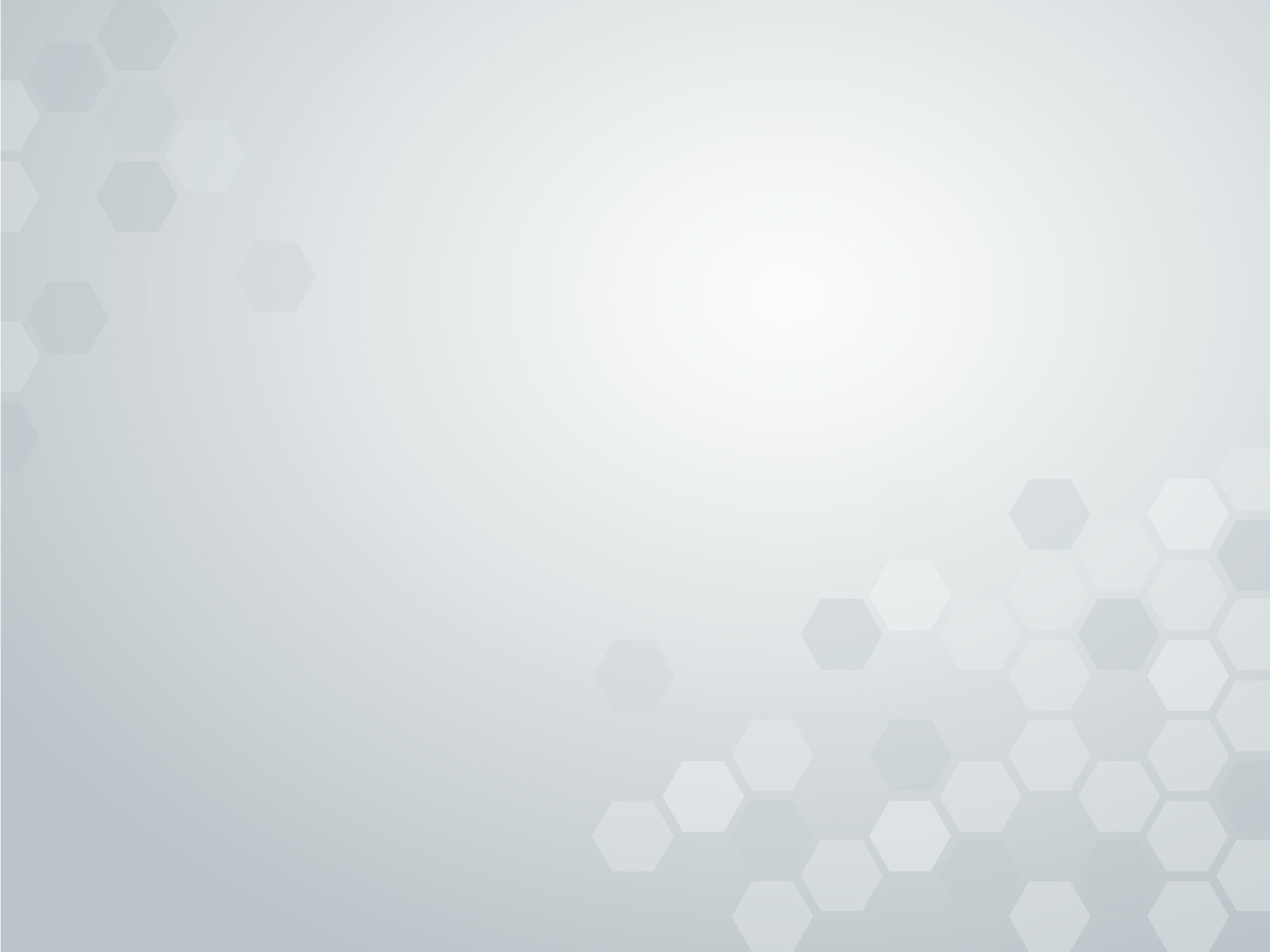 Успешна първа презентация(ПРЕДСТАВЯНЕ НА ВЪЗМОЖНОСТИТЕ)
Дни на успеха
ОБУЧЕНИЕ
Отговор на въпроса „Мога ли и аз да правя това?“
Семинари и обучения
Най-важната част от презен-тацията
Онлайн обучения, печатни материали, филми и др.
Помощ от спонсора за бърз старт
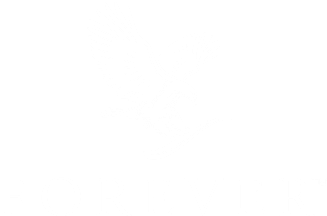 Времетраене: 5 минути
[Speaker Notes: Твърде често се случва гост на наше представяне, внимателно изслушал всичко, да ни даде отговор в смисъла на: „Продуктите са наистина прекрасни, маркетинговият план действително изглежда като път към финансова свобода. Могат да се печелят много пари, но аз няма да се включа!“
Защо ли? Защото вероятно сме пропуснали да отговорим на най-важното вътрешното питане на кандидата, а именно: „Мога ли аз да правя това?” Нашият нов кандидат сигурно би искал да се включи и да използва възможностите, които му се предлагат, но или никога не е чувал за МЛМ, или пък е „пробвал” някъде другаде без успех. Ето защо трябва да му отговорим убедително на въпроса: „Мога ли аз да правя това?”, ако искаме да стане част от нашата мрежа. А отговорът е да му представим системата за обучение и подкрепа. „Предлагаме различни форми на обучение – онлайн представяния, печатни материали, филми, книги, брошури, наръчници и др., подготвени от компанията за нас. Освен това редовно се организират семинари и обучения, на които ви препоръчвам да присъствате, за да бъде пълноценен процесът на обучение.“ Но това е само първата част.
Във втората част трябва да го убедим, че ние, като негов спонсор, ще бъдем редом с него в целия процес на обучение и първоначално изграждане на основите на неговата мрежа. Че ще му помагаме в началото, като правим презентации пред неговите потенциални партньори.
Чувайки нещата по този начин, вашият кандидат ще е много по-убеден, че ще се справи с работата и бизнесът е за него. Въоръжен със сигурност и увереност, кандидатът ще бъде готов да се включи в нашата мрежа, още преди да е чул за възможностите за допълнителни доходи.
Петте минути, в които ще обясним на кандидата за възможностите за обучение, допринасят много повече за неговото включване, отколкото всички предходни части взети заедно. ЗАТОВА Е ОСОБЕНО ВАЖНО ДА ПРЕДСТАВИТЕ ВЪЗМОЖНОСТИТЕ ЗА ОБУЧЕНИЕ!]
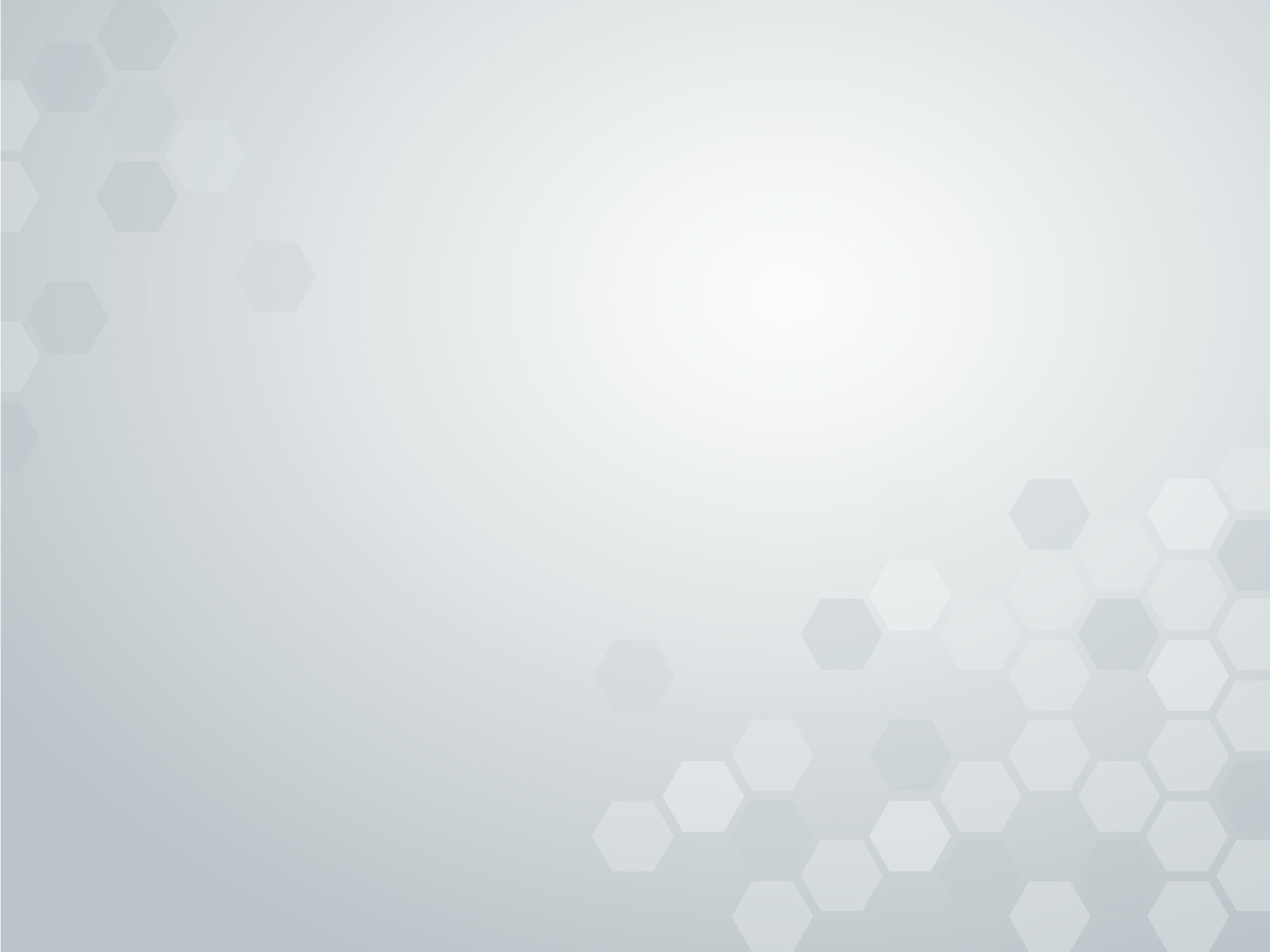 Успешна първа презентация(ПРЕДСТАВЯНЕ НА ВЪЗМОЖНОСТИТЕ)
МАРКЕТИНГОВ ПЛАН
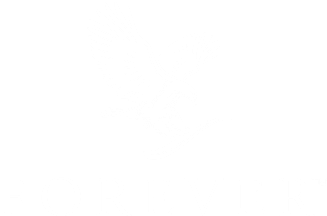 Времетраене: 5-10 минути
[Speaker Notes: Последните 5 до 10 минути на презентацията трябва да бъдат посветени на начина на работа на нашата система. Кандидатът ще има въпроси по темата: „Колко ще ми струва? Какво трябва да правя? Колко ще печеля?“
На въпроса колко струва да се включи във вашата мрежа трябва ясно и недвусмислено да отговорим, че записването е безплатно и няма годишни или каквито и да било други такси. А стартът в бизнеса може да бъде направен по два начина: 
1. Издигане до ниво Асистент Супервайзор, което носи по-голяма отстъпка и допълнителни бонуси. Може да стане с отделни покупки на стойност две бонусни точки в рамките на два последователни календарни месеца.
Или 2. Покупка на комбиниран пакет „Докосване до Форевър“. 
Отговорът на въпроса „Какво трябва да правя?” би трябвало вече да е даден при представянето на възможността за обучение.
На последния въпрос „Колко ще печеля е?” е много лесно да се отговори. Правим бърз и кратък преглед на Маркетинговия план, процентите, които ни носи всяко постигнато ниво и даваме няколко примера за потенциални доходи. Дотук вече сме отговорили на всички въпроси, които определят какво ще е решението на кандидата. Завършваме презентацията с ясно питане: „Желаете ли да се включите и да се възползвате от тази бизнес възможност?” Щом сме отговорили на всички въпроси, няма причина кандидатът да мисли дълго за своето решение.]